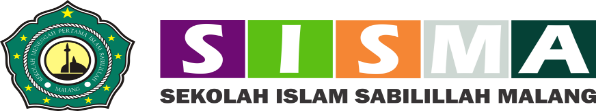 READY
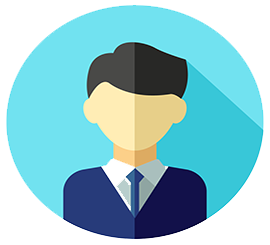 SMP ISLAM SABILILLAH MALANG
Jln Terusan Piranha Atas No 135 Malang
Media Pembelajaran Interaktif WCS
Unit 1 : Color Matters (SPEAKING)

Kelas VIII

oleh: Chasanatun Mujrikhah
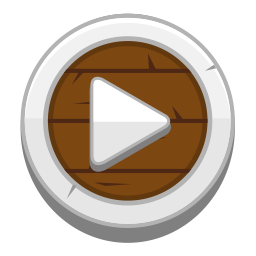 www.elearningsmp.sekolahsabilillah.sch.id
CONTENT
01
INTRODUCTION
02
BASIC COMPETENCE
03
LEARNING OBJECTIVE
04
MATERIAL
www.elearningsmp.sekolahsabilillah.sch.id
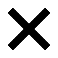 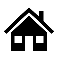 Welcome!!
“
“
Welcome to e-learning SMP Islam Sabilillah Malang. Through this e-learning we do hope we still can facilitate you to fulfil your 
hungry of knowledge and improve your speaking ability.
www.elearningsmp.sekolahsabilillah.sch.id
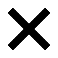 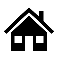 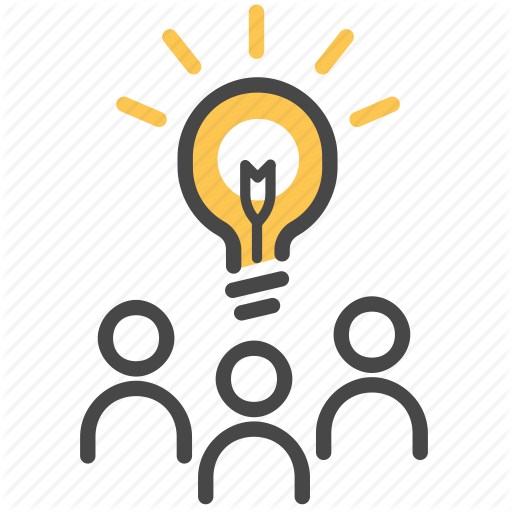 3.5 Membandingkan fungsi sosial, struktur teks, dan 
unsur kebahasaan teks interaksi transaksional lisan dan 
tulis yang melibatkan tindakan memberi dan meminta
 informasi terkait dengan sifat orang, binatang, benda
sesuai dengan konteks penggunaannya (Perhatikan 
unsur kebahasaan be, adjective, degree of comparison)
 
4.5 Menyusun teks interaksi transaksional lisan dan tulis sangat pendek dan sederhana yang melibatkan tindakan  memberi dan meminta informasi terkait sifat orang, 
binatang, dan benda, dengan memperhatikan fungsi 
sosial, struktur teks dan unsur kebahasaan yang benar 
dan sesuai konteks
BASIC COMPETENCE
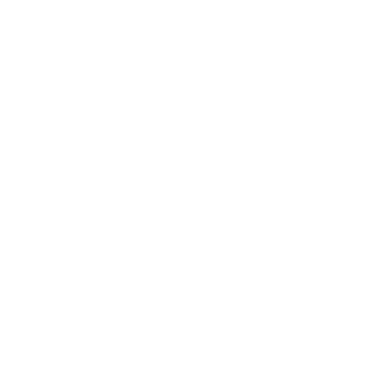 www.elearningsmp.sekolahsabilillah.sch.id
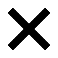 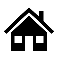 Learning Objective
Students are able to present/describe their favorite colorful photo
www.elearningsmp.sekolahsabilillah.sch.id
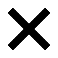 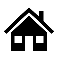 SPEAKING
Fluency
Expression
Intonation
7
www.elearningsmp.sekolahsabilillah.sch.id
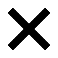 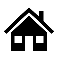 Describing Photo
Let’s watch the video and discuss after it.
www.elearningsmp.sekolahsabilillah.sch.id
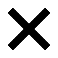 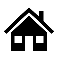 Thank You